Working with Paraprofessionals
SPLASH 
2014
[Speaker Notes: Knowledge: Sally
Method: Kim
Purpose: Brandi
Form: Mandy]
Session Outcomes
Knowledge: The learner will understand the roles and characteristics of the teachers and paraprofessionals.
The learner will know the qualities of an effective classroom leader. 
Purpose: The learner will understand why the Para/Teacher team must work cooperatively for successful outcomes for students.
Method: The learner will understand how to develop an ongoing training plan for paraprofessionals to meet the need of the classroom and students.
Forms: The learner will become acquainted with forms useful in effective adult leadership.
The learner will understand the roles and characteristics of the teachers and paraprofessionals
What are the roles and characteristics of the paraprofessional?
[Speaker Notes: Knowledge: Sally]
Teachers & Para-Educators
Working as a team to 
best serve our students
4
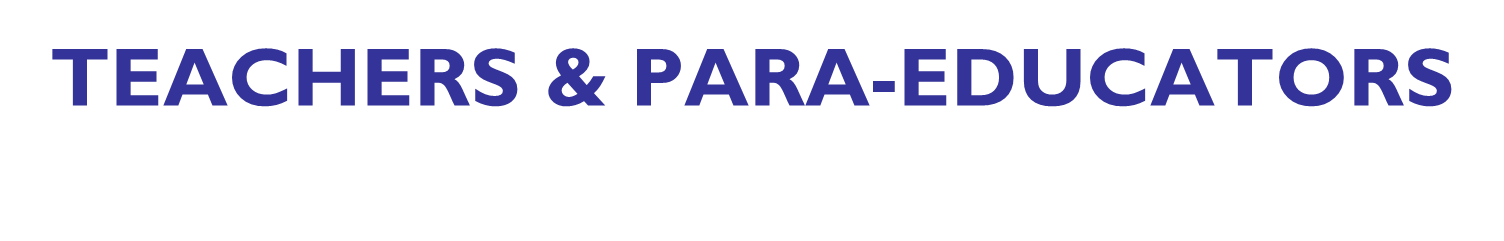 Common Team Purpose


Serving Students
5
Qualities of a Good Team
Communication
Trust
Valued membership
Respect
Flexibility
Common goals
Open-mindedness
Initiators
Empathy
Cooperation
Sense of humor
Collaborative
Dependable
Independent workers
Non-judgmental
Listens
6
Defining Roles
What’s my job?

What’s not my job?

Whose job is it?
7
Teachers & Para-Educators
Some roles fit to a 
T 
but others are more like a 
X
So whose role is it to ……….?
8
Teacher
Para-Educator
Role
Role
Role
9
[Speaker Notes: Materials
Chart paper
Index cards with roles
Tape
Blank index cards

Directions
Have participants break into pairs
Each group gets a set of index cards with roles 
As a group they categorize the roles on the T chart


Explain to them that we will come back and revisit their charts.]
Teacher’s Role
Identify and meet learning needs of ALL students
Plan lessons
Modify curriculum or instructional methods
Evaluate the effectiveness of the instruction
Communicate with parents
Manage behavior 
Create a positive learning environment
Model appropriate academic and social behavior
10
Teacher’s Role
Teacher’s Responsibilities to Para-Educators
Make sure the Para-educator is trained in all areas necessary

Planning Para-educator’s assignments

Directing, monitoring, and assessing Para-Educators day-to-day performance
11
Teacher’s Role
Teacher’s Responsibilities to Para-Educators

Communicate the role of the Para-educator in general education settings 

Offer encouragement

Answer questions
12
Teacher’s Role
Teacher’s Responsibilities to Para-Educators

Providing on-the-job coaching to improve performance

Share necessary student information

Meeting periodically to build the strength of the team
13
https://www.youtube.com/watch?v=SKTQ6YP16rc
14
[Speaker Notes: Video on roles of para educator]
Special Education Para-Educator’s Role
Para-Educators assist teachers in achieving the learning goals for students by carrying out tasks developed by and assigned to them by teachers.
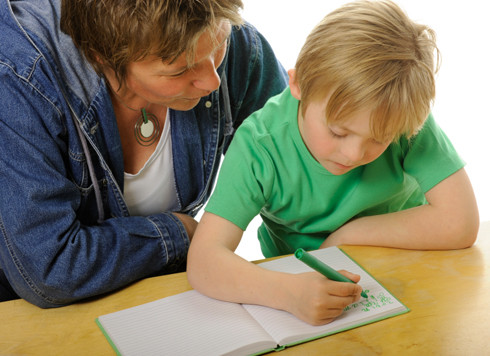 15
Special Education Para-Educator’s Role
Accept and complete assigned tasks

Respect and work collaboratively with others

Maintain a positive and caring environment

Communicate often with team members

Follow policies concerning confidentiality, security, and safety

Provide full attention to the class and students
16
Special Education Para-Educator’s Role
Model appropriate academic and social behaviors

Praise student for correct behavior instead of critiquing incorrect behavior

Promote independence of student

Respect dignity of student

Understand student’s abilities
17
NOT Para-Educator’s Role
Be attached to the hip of a student (unless medically necessary)

Not to communicate for the student

Not to do the work for the student

Not to run errands for someone

Not to write an IEP

Not to communicate with the parent

Not to be on the phone or having other conversations during class time.
18
Special Education Para-Educator’s Role
Para-Educator’s responsibilities to the teacher
Initiate 

Follow the teacher’s lead

Follow behavior plans created by the teacher

Assist in collecting data 

Communicate challenges, opportunities, and experiences
19
Special Education Para-Educator’s Role
Para-Educator’s responsibilities to the teacher
Be flexible/go with the flow

Engage learners in activities developed by the teacher

Ask for clarification

Ask for training
20
Who is on Your Extended Team?
Content area teachers
Special subject teacher (music, art, etc.)
Cafeteria workers
Bus driver
School nurse
Related services provider
Others?
21
Teacher
Para-Educator
Role
Role
Role
22
[Speaker Notes: Let’s re-visit the roles.  Do you want to change any roles?

Provide blank index cards for pairs to add more roles.

Have them share with another pair.

Have a large group discussion as to where each of the cards fit and what they added.]
Teaming Scenario One
A teacher asks the Para-educator to develop and teach a writing lesson to a student. The Para-educator asks the teacher for some information and guidance.
The teacher responds, “Oh, it doesn’t make a difference how you do it,  but I know you’ll do a great job.”

Identify the ineffective teaming practices in this scenario and describe possible solutions.
Teaming Scenario Two
Steve’s, a student in your classroom, mom asks the Para-educator about another student in the classroom.  The Para-educator explains some of the behaviors of the other student. The parent then calls the you to discuss that she does not want Steve around this other student. 
How would you, as the teacher, respond to this situation to ensure confidentiality and to honor the team relationship?
Teaming Scenario Three
A Para-educator has been assigned to work as a 1:1  Para-educator for a student with complex needs in the third grade class.


What information should be shared before the first day to effectively serve the student.
Teaming Scenario Four
The teacher is showing the students double-digit addition on the board. The Para-educator notices that a student is talking with a classmate, distracting them from listening to the teacher. 

How should both the teacher and the Para-educator respond in this situation?
How could the team be proactive in keeping this problem from occurring in the first place?
26
Teaming Scenario Five
As the teacher, you have noticed a Para-educator getting frustrated when working with a specific student.  

What would you do?
27
Teachers & Para-Educators
+
28
[Speaker Notes: Have teachers self reflect on their own classroom

Make 2 columns   + and delta = what are they doing great with and what do they need to work on]
Everyone Needs Support
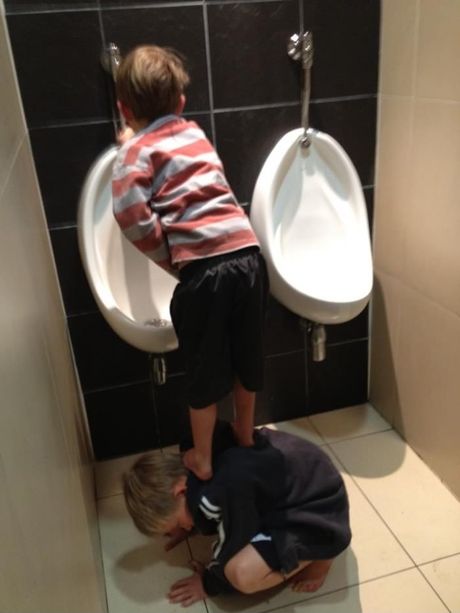 29
Develop a contact support list
Gather contact info for the following
(name, school/district, phone, email)
Teacher at the same level as you

Teacher at a different level as you

 Coop Consultant

 One additional person in the room
30
The learner will demonstrate qualities of an effective classroom leader.
What are some barriers you have experienced when working with paras?
[Speaker Notes: Method: KIM]
The learner will demonstrate qualities of an effective classroom leader.
Illustration of Classroom Leadership Characteristics:
Let go of things others can do
Encourage initiative, ideas, and risk taking
 Ensure people have goals and receive feedback
Delegate to challenge, develop, and empower
Coach to ensure success
Reinforce good work and good attempts
Share information, knowledge, and skills
Value, trust, and respect each individual
Provide support without taking over
The learner will demonstrate qualities of an effective classroom leader.
Practice and Evaluate:
As a group, read the scenario.
List 2-3 potential ideas for next steps.
Evaluate your “next step” and Identify the leadership characteristic that matches.
Rotate groups.
Repeat steps 1-3.
Share scenario and response with the group.
The learner will demonstrate qualities of an effective classroom leader.
Reflection
 On your t-chart, identify the leadership characteristics that you see are your strengths and identify the characteristics that are potential areas for growth.
The learner will demonstrate qualities of an effective classroom leader.
Mastery
 Generate a list of peers/mentors in your school or district who have effective leadership characteristics.
 What “actions” do you observe that make them effective?
The learner will understand why the Para/Teacher team must work cooperatively for successful outcomes for students.
Why is the Para/Teacher Team critical to successful outcomes for 
students?
[Speaker Notes: Purpose: BRANDI

Jigsaw Activity- CEC Article
Divide into groups of 4-5.
Each group will become the “expert” on their portion of the article.
After 10 minutes, one “expert” from each group will become a part of a second group.
The mixed groups will then have 10 minutes to share their information with the group.]
The learner will understand why the Para/Teacher team must work cooperatively for successful outcomes for students.
Illustration of Paras and Teachers Working as a Team:
Communication
Valued membership
Respect
Common goal
Open-mindedness
Cooperation
Sense of humor
[Speaker Notes: First, we will discuss what it takes to make a good team a great team. There are several aspects of team dynamics that have been shown to create respect, cohesiveness, comfort and success in a team. 

These include: 
Communication of ideas, concerns, issues, observations, frustrations, and praise; 
an understanding among all members that we are valued each serving a different purpose within the team; the team does need someone to take the role of leader. This role is usually the classroom teacher, administrator, or chosen group leader.
we speak with respect to each other when we are face to face and especially when we aren't’t; 
we share in a common goal which is educating students in a safe environment; 
we remain open-minded in our willingness to listen to others’ ideas and opinions without criticism or bias, but are willing to try new things and new methods—thinking outside our status quo
We remain cooperative and willing to assist, to step up and lend a hand when needed. All team members are held accountable for their part of the team efforts
Sense of humor-how sad is a day without a smile? Find light-hearted humor in situations that arise, life happenings. Just make sure that the humor is not at the expense of others or intended to harm.]
The learner will understand why the Para/Teacher team must work cooperatively for successful outcomes for students.
Illustration of Paras and Teachers Working as a Team:
Promote a positive learning environment for all!
Special education paraprofessionals support teachers’ efforts in maintaining a positive, proactive environment. This is one of the most important things you can do for students.
A positive, supportive learning environment encourages learning. Students must feel safe to inquire, participate, collaborate, and study.(Utah Paraeducator Handbook)
[Speaker Notes: Adults enjoy their work when the environment is positive and engaging. Students enjoy their learning experiences when the environment is positive and engaging. One of our roles as colleagues and educators is to work collaboratively to create a positive environment in which to spend our days working and learning together.

Teachers and special education paraprofessionals must be supportive and respectful, communicative, and patient with each other as well as with students. Building a strong rapport among the adults serve as a model for expectations for students.

Students who feel free to take a risk, comfortable learning new things, working with peers, and facing challenging tasks are those that will be more engaged. Being more engaged reduces off-task behaviors.]
The learner will understand why the Para/Teacher team must work cooperatively for successful outcomes for students.
Illustration of Paras and Teachers Working as a Team:
The team interacts often to ensure that all on the team are “kept in the loop.” 
Adults confer and plan with the common goal of advancing learning of students.
Adults speak to students, and each other, in kind and respectful ways, never yelling or being unkind.
Paraprofessionals follow the guidance of teachers. 
Disagreements are not displayed in front of students.
[Speaker Notes: The actions listed on this slide reinforce the need for a positive working environment between teacher and paraprofessional and other team members who may be in the learning environment. 
Students can feel negative energy between the adults in the room.
The focus is to create a positive working environment as well as a positive learning environment. 
Review the following bulleted items. 
If time, consider offering examples of each. 
For example, “disagreements are not displayed in front of students” may include discussion around how body language, eye rolls, or sighs may give students the impression that the adults aren't’t getting along. This creates an uncomfortable learning environment.  Respectful interactions, use of manners, and other behaviors are models of how people treat each other in various situations, sometimes difficult situations. Students learn a lot by watching. Therefore, be a model of calm and respect.]
The learner will understand why the Para/Teacher team must work cooperatively for successful outcomes for students.
Practice & Evaluate:  Shared Philosophy
Think about your classroom.
Develop 4-6 statements that describe your beliefs and commitments to your students.
Think about how you will ensure your belief statements are maintained throughout the school year.  
Develop statements/procedures to support your belief statements.
[Speaker Notes: I’ll have a handout the teachers can use to outline their “Shared Philosophy”]
The learner will understand why the Para/Teacher team must work cooperatively for successful outcomes for students.
Reflection
 On your t-chart, identify the characteristics of effective teacher/para teams that you see are strengths and identify the characteristics that are potential areas for growth.
The learner will understand why the Para/Teacher team must work cooperatively for successful outcomes for students.
Mastery
 Generate a list of skills you hope to strengthen as teacher/para teams.
 What will you do to determine if your team is effective?
The learner will understand how to develop an ongoing training plan for paraprofessionals to meet the need of the classroom and students.
How will the teacher use the training plan to support the professional growth of the Paraprofessionals?
[Speaker Notes: Form: MANDY


Discuss: Now that we’ve identified the roles and responsibilities of the teacher and the paraprofessional, discussed how you can be an effective leader in the classroom, and developed an understanding of the importance of teamwork in order to promote successful outcomes for students; let’s consider how we identify the training needs of the paraprofessionals we work with and how we might address those needs. 
The goal of this section is to answer the question of how you as the teacher will use the training plan to support the professional growth of the paraprofessionals?]
The learner will understand how to develop an ongoing training plan for paraprofessionals to meet the need of the classroom and students.
How are you currently assessing paraprofessionals’ strengths and needs?
How are you providing training on identified needs?
Do you and your paraprofessionals develop a written training plan to address his/her needs?
[Speaker Notes: Paraprofessionals come to the classroom with varying backgrounds and experiences. Each classroom and the unique needs of the students within the classroom can present a new set of skills that may need to be explicitly taught to the paraprofessional in order for him/her to accurately carry out the specified job duties. These may include such things as; positive behavior support strategies, instructional practices, assisting with personal care routines, providing supports in the general education settings, and so on. 
As the classroom leader you will need to work with each paraprofessional to identify his/her strengths and to develop a training plan to address areas of need. 
Ask: 
How are you currently assessing paraprofessionals’ strengths and needs?
How are you providing training on identified needs?
Do you and your paraprofessionals develop a written training plan to address his/her needs?

Participants may generate a list of current activities and methods for training paraprofessionals as they answer the questions]
The learner will understand how to develop an ongoing training plan for paraprofessionals to meet the need of the classroom and students.
What are tasks that need to be performed daily that will require training and support?
[Speaker Notes: Handout: provide a copy of the Training Plan handout

Teachers who supervise paraprofessionals should develop written training plans for those paraprofessionals. This important for two main reasons. First, it helps the teacher remember to provide and arrange for all the necessary training a particular para’s needs. Teachers are busy people, and without a written reminder, it could be easy to forget to train a person on a given task. Second, it helps to establish the importance of training in the culture of the team. Like everyone else in schools, paraprofessionals should be treated as lifelong learners. 

This is one example of a training plan. This form allows you to consider;
The tasks for which the skills are needed
To operationally define the desired skill
Who could provide the training
the training date and
Opportunities for follow-up

Not only is it important to plan for and provide paraeducator training, but it is also important to document that the paraeducator received the training.  Why is it important?
In the case of a paraprofessional who is unable or unwilling to perform their duties-it should be documented that reasonable efforts were made to help the paraprofessional improve his/her job performance before dismissal proceeding begin
To protect students and ensure they receive appropriate services- paraprofessionals shouldn’t be working with students until they have received adequate training for the tasks they’re asked to perform
To provide a basis for legal defense if necessary-it may be very important to be able to show that the paraeducator received appropriate training for the tasks they were asked to perform]
The learner will understand how to develop an ongoing training plan for paraprofessionals to meet the need of the classroom and students.
[Speaker Notes: HANDOUT: Special Education Paraprofessional Support Checklist
This is another example of a paraprofessional support checklist form The PARAcenter at the University of Colorado Denver’s School of Education and Human Development. 

Trainer: 
Review the components of the support checklist with the participants]
The learner will understand how to develop an ongoing training plan for paraprofessionals to meet the need of the classroom and students.
What  are some types of training and support the para will need to be safe and successful with this medically fragile student?
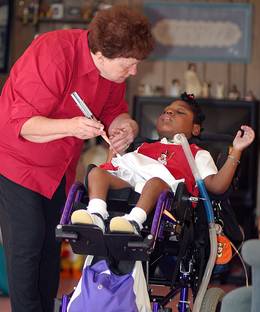 [Speaker Notes: Let’s use the Para Support Checklist to discuss possible training needs related to this particular student.

Lilly is a 20 year old female with severe multiple mental and physical disabilities. She
receives specially designed instruction with an alternate curriculum in a separate school setting.
She receives the following related services: physical therapy and nursing care. Lilly’s medical
needs require the assistance of a nurse daily. She suffers from chronic digestive tract problems,
requiring a colostomy, as well as a severe cardio-pulmonary condition, which have resulted in
dependence on computer monitors and medication requiring 24 hour supervision. Eye and
neurological exams have also concluded that Lilly has no sight, but her hearing is thought to be
within the normal range.
Lilly is awake for approximately six hours in a 24 hour period. She seems to enjoy
receiving verbal and tactile attention from her family members and caregivers. She responds
positively to music and voices. She has become increasingly tolerant of position changes on a
mat table and allows hand-over-hand assistance to participate in activities. Lilly receives
physical therapy, focused on strengthening muscles and bones, as well as stretching her muscles
to maintain mobility.
Lilly has limited functional communication skills. Her primary mode of communication
combines head movements and some sounds. She turns toward an activity or stimulus and makes
a humming sound when she is content and a turns her head away, grimaces, or grunts when she
is displeased or wants to discontinue an activity. Attempts to use augmentative communication
devices have been unsuccessful; however, her therapist and teachers are evaluating her ability to
indicate preferences, using a head-activated switch with consistency.
Lilly relies on others to move her wheelchair and place her in a chair, a stander, or on a
mat for all activities. A 2-person lift or mechanical device is required for all transfers. Lilly does
not initiate any attempt to move to another position, once placed in lying, sitting, or standing.
She has limited fine motor skills and requires hand-over-hand assistance for all activities. Lilly is
dependent on a personal care attendant to care for all of her personal care needs (i.e., eating,
brushing teeth, combing hair).

Activity: MODEL the use of the checklist to complete the Safety issues section:  Brainstorm and document as a group the supports related to 1. Safety Issues for Lilly for a newly hired paraprofessional with no prior experience working in special education or with medically fragile students.]
The learner will understand how to develop an ongoing training plan for paraprofessionals to meet the need of the classroom and students.
PRACTICE complete the checklist for one of your paraprofessionals for the second section, Physical Needs, related to Lilly’s described needs
[Speaker Notes: Activity: PRACTICE Allow participants to practice completing the checklist for one of their paraprofessionals for the second section, Physical Needs, related to Lilly’s described needs

Allow 5 minutes for the participants to complete this section of the checklist
Discuss:
Will this checklist help you to consider your student needs and the needs of each paraprofessional for training?


Application and Follow-up: After you’ve assessed the needs of the paraprofessional(s) in your classroom you will design a training plan for each. Your coach will provide support if needed once you return to the classroom and check for documentation.]
The learner will understand how to develop an ongoing training plan for paraprofessionals to meet the need of the classroom and students.
Training should include:
Theory/explanation of the skill or task
Demonstration or modeling of how to perform the skill
Opportunity for practice
Feedback on the practice attempts
Coaching for application
[Speaker Notes: Much of paraprofessional training can be done on the job by the supervising teacher. Other knowledge and skills require a more formal setting. The teacher can work with school administrators to arrange for the paraprofessional to attend workshops, courses, or seminars. Several options for online training are now available as well. To be most effective, all training should include these five components:
Theory/explanation of the skill/task
Demonstration or modeling of how to do the task or preform the skill
Opportunity for the paraprofessional to practice performing the skill
Feedback on the para’s practice attempts (feedback should be descriptive, specific, and considerate)
Coaching for application (on the job encouragement/support/refinement of the new skill/task performance)

Remember the training plan is an on-going support document that should be updated regularly once training is provided and as other needs arise.]
To Review…
Effectively working with paraprofessionals requires:
An understanding of the roles and characteristics of the teacher and paraprofessional
Effective classroom leadership skills
The ability to facilitate a productive TEAM
Development and implementation of training plans to meet the needs of the classroom and students